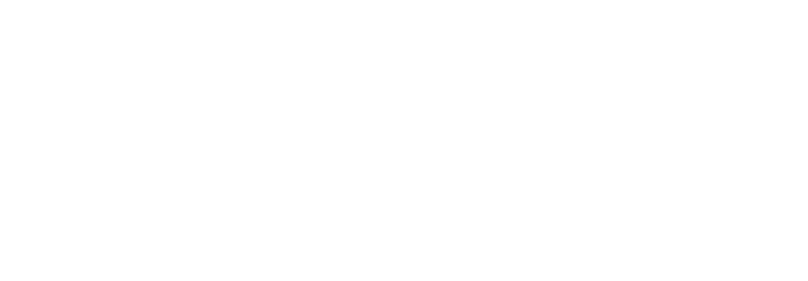 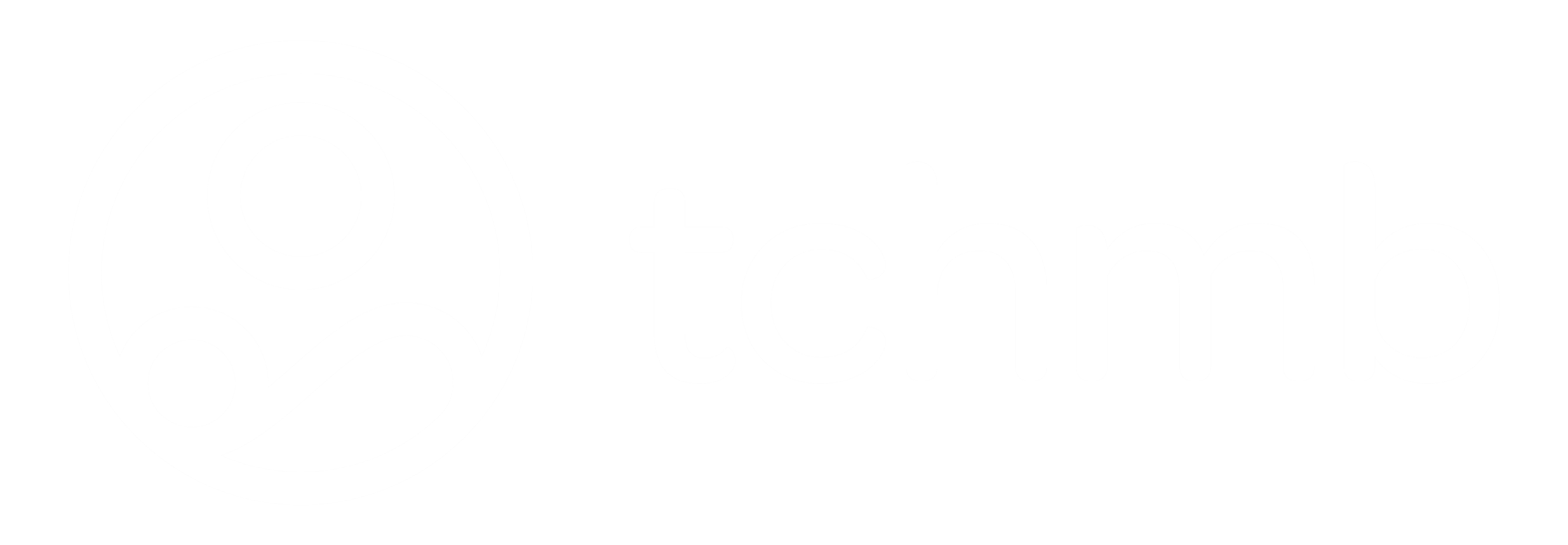 David Lakey, M.D.
Vice Chancellor for Health Affairs and Chief Medical Officer
The University of Texas System
January 29, 2019
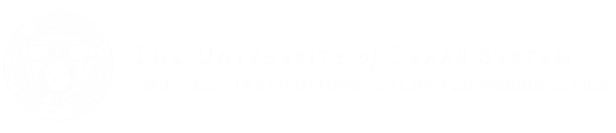 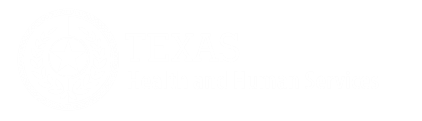 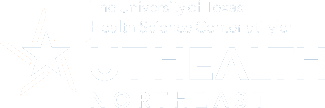 [Speaker Notes: Good morning, everyone.  My name is Ella Puga, and I’m here to talk to you about the Texas Collaborative for Healthy Mothers and Babies]
2018 Premature Birth Report Cards
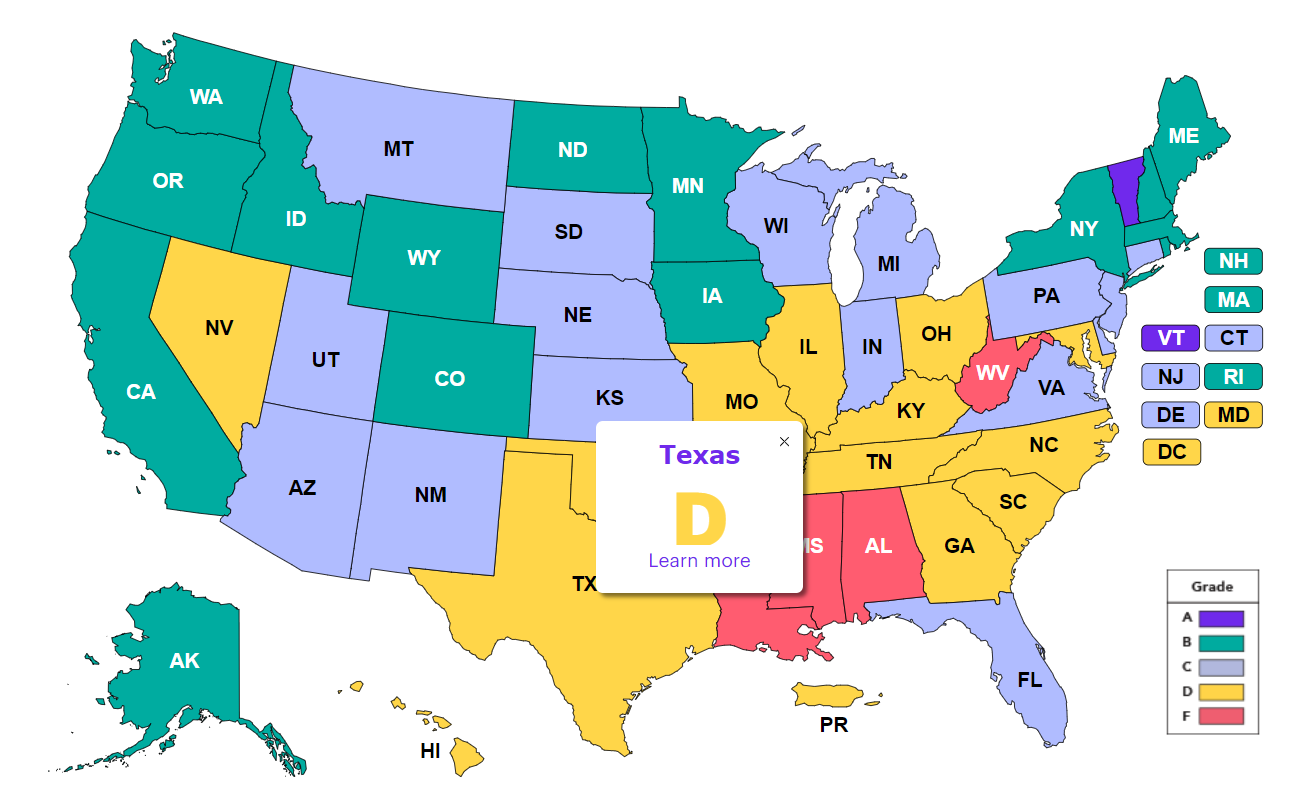 2
[Speaker Notes: Preterm birth is another persistent public health issue in the US.  According to the March of Dimes, in 2015, CDC NCHS data for the country showed that the preterm birth rate increased, and I quote: “amidst widening differences in prematurity rates across different races and ethnicities.”]
TCHMB - Timeline
November 2013
HTB Expert Panel transitioned to become the Texas Collaborative for Healthy Mothers and Babies (TCHMB).

TCHMB, coordinated and facilitated by DSHS, grew to approximately 150 members.

November 2015
UT Health Science Center at Tyler, in partnership with UT System, began providing support to the TCHMB through a three year contract with DSHS.

November 2018
Contract with DSHS, Title V & Maternal and Child Health, is renewed through fiscal year 2021
[Speaker Notes: Three years after the HTB initiative started, its leaders decided to transform the HTB Expert Panel into a state perinatal quality collaborative for Texas.   Thus TCHMB was born. 

Two years after that, DSHS then contracted with UT to support TCHMB.]
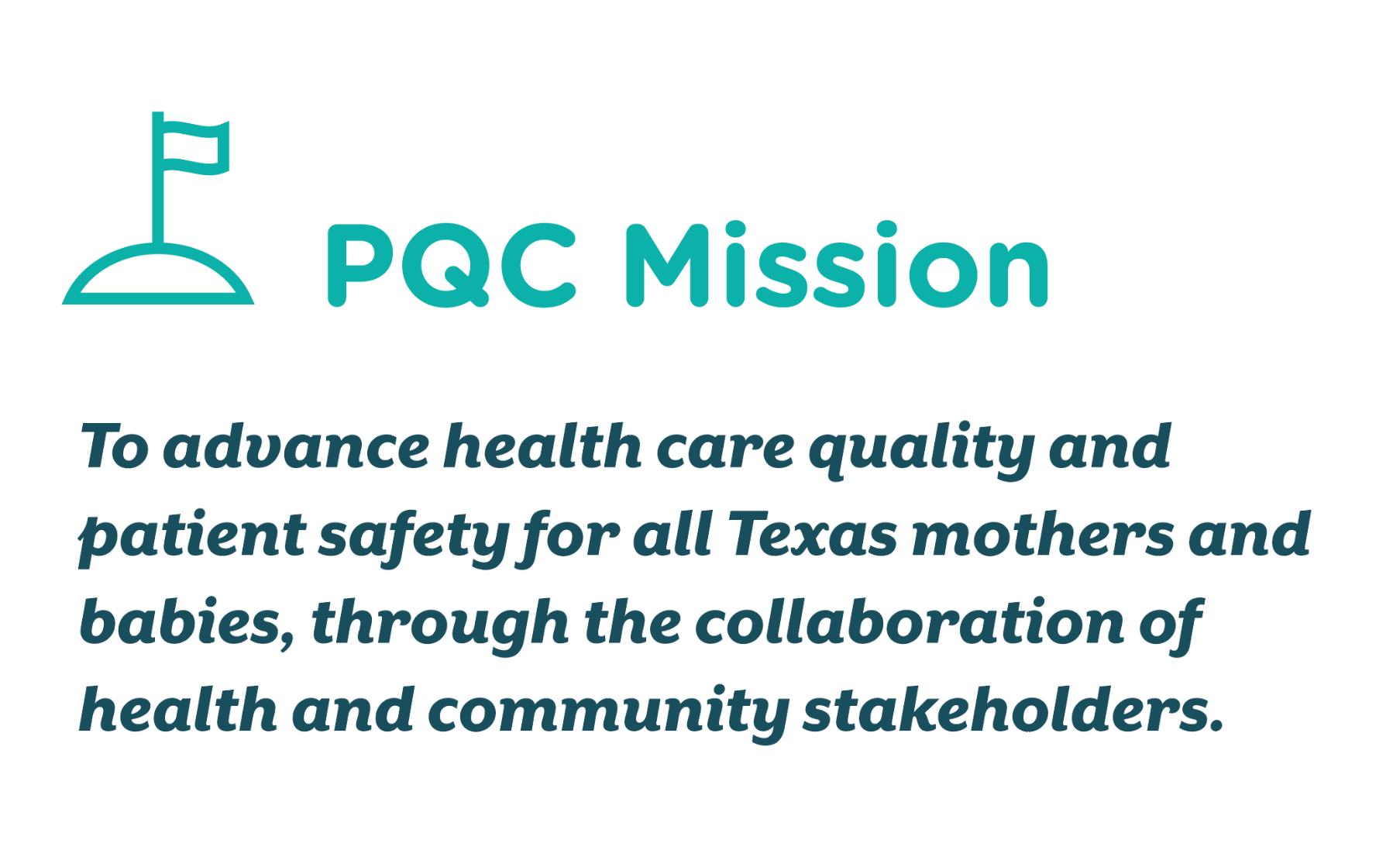 [Speaker Notes: The vision of TCHMB is that:]
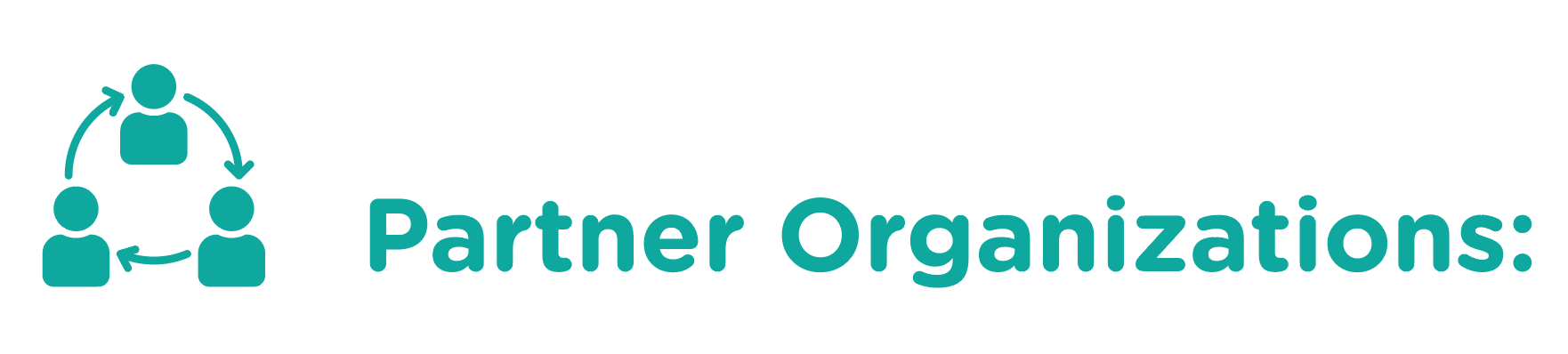 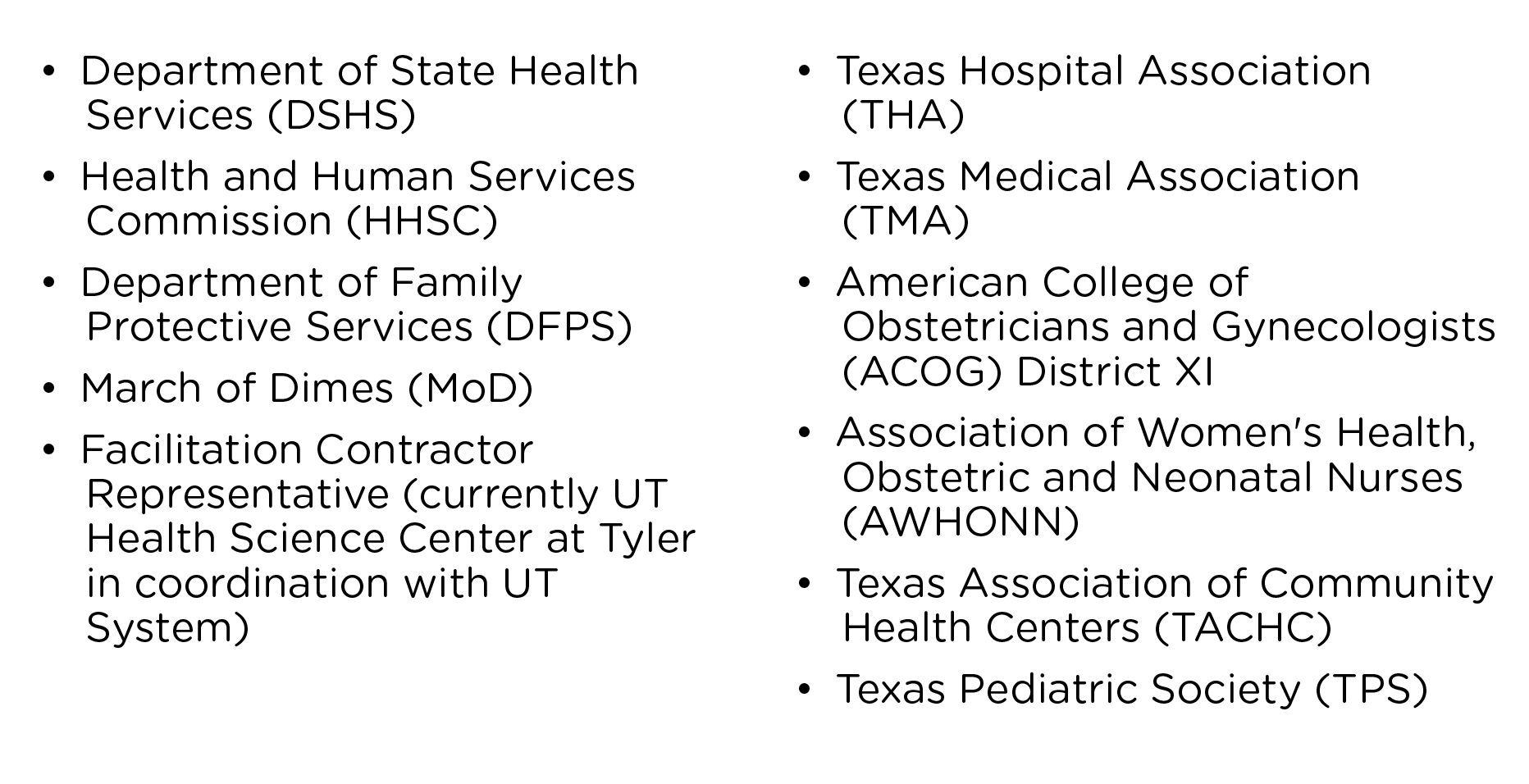 Executive committee members span a broad range of multidisciplinary health professions, including obstetrics, maternal-fetal medicine, pediatrics, neonatology, nursing, and community health, and include members of the following organizations:
[Speaker Notes: The vision of TCHMB is that:]
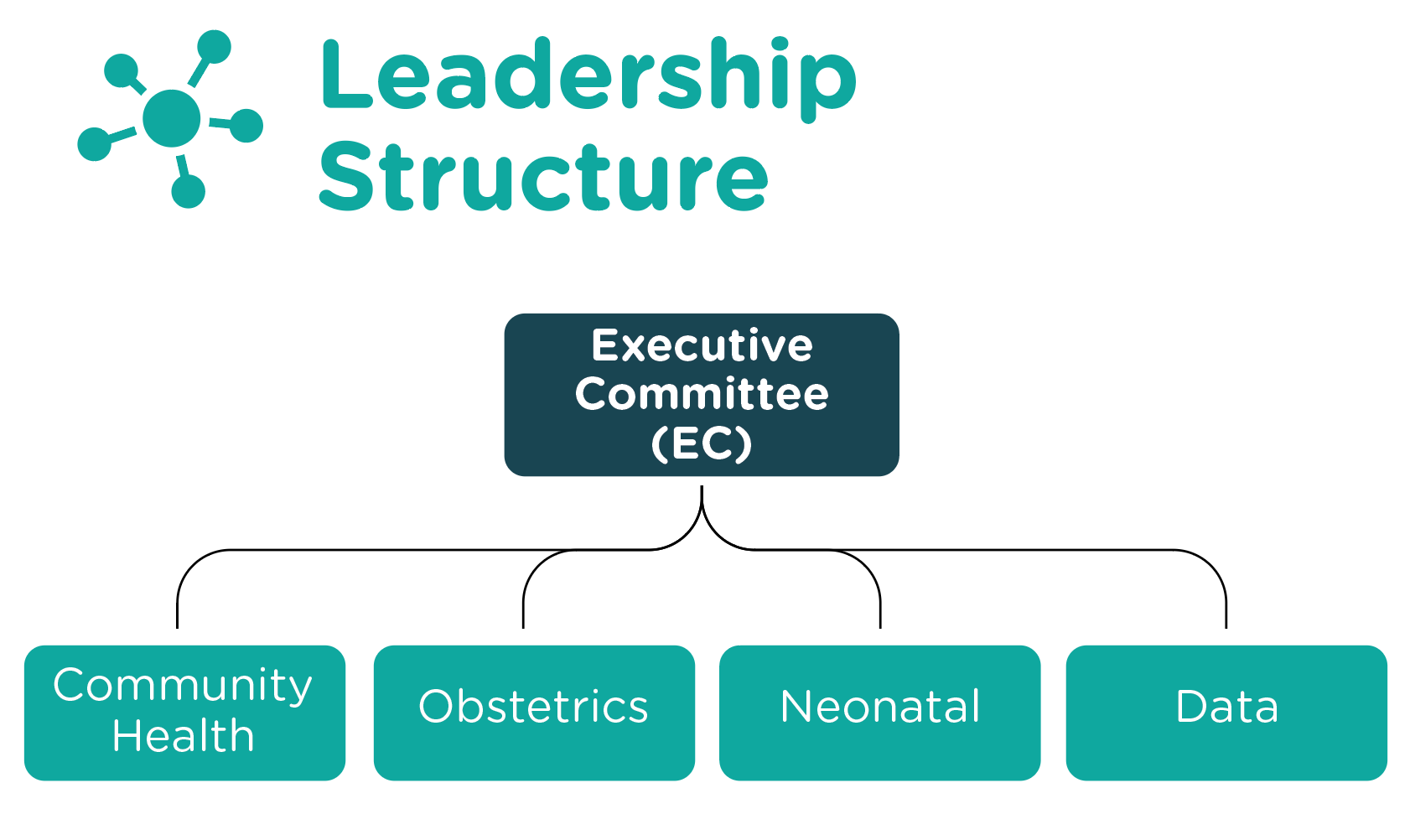 [Speaker Notes: The vision of TCHMB is that:]
TCHMB Executive Committee
Chair: Michael Speer, MD

Vice Chair/Chair-Elect: Patrick Ramsey, MD

Past Chair: George Saade, MD

Obstetrics Subcommittee Co-Chairs: Christina Davidson, MDCatherine Eppes, MD

Neonatal Subcommittee Co-Chairs:Charleta Guillory, MDNancy Hurst, PhD

Community Health Subcommittee Co-Chairs:June Hanke, RN, MSN, MPHJanet Jones, MPH

Data Co-Chairs: Vacant





DSHS: Manda Hall, MD

HHSC: Stephanie Stephens
DFPS: Sasha Rasco, MPAff

March of Dimes: Heather Butscher, LMSW

TMA Emily Briggs, MD, MPH

THA Carrie Kroll

TACHC Jose Camacho, JD

AWHONN Shellie Nelson, MS, RN

ACOG C. Tony Dunn, MD, FACOG

TPS: Ben Raimer, MD
[Speaker Notes: Currently, the TCHMB Executive Committee consists of 11 members with at least six vacancies.  The call for applications for these vacancies is open through Friday, January 20.]
TCHMB Staff
UTHSC Tyler & UT System

David Lakey
Nagla Elerian
Dorothy Mandell
Lark Needham
Daniel Oppenheimer
Divya Patel
Jon Gibson
Em Karimifar
Meliha Salahuddin
Amanda Wagner
DSHS

Manda Hall
Jeremy Triplett
Megan Coulter
Molly Lindner
Julie Stagg
Ashley Steenberger
Allison Waage
Chris Webb
Audrey Young
[Speaker Notes: There are two teams working to support TCHMB at DSHS and UT, and they are listed here.  DSHS and UT teams meet monthly as a group to plan TCHMB activities.]
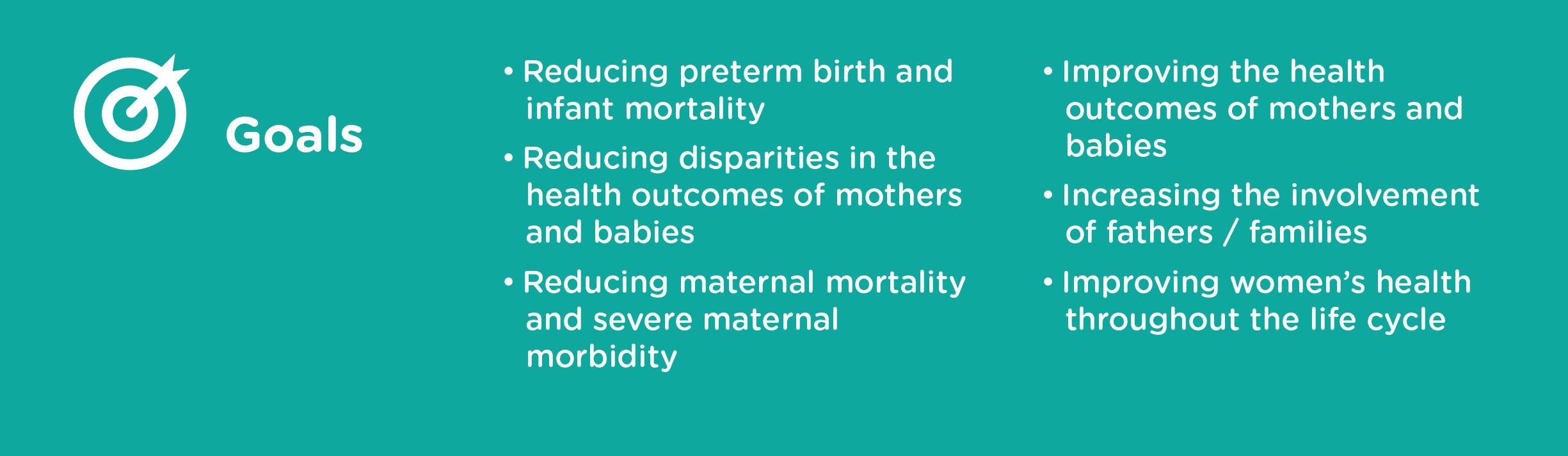 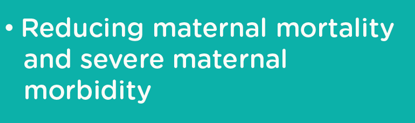 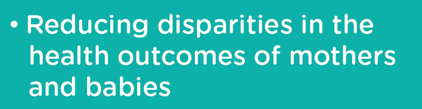 [Speaker Notes: This slide shows the goals of the collaborative.  TCHMB focuses on both maternal and neonatal health outcomes.  It aims to reduce negative health outcomes and increase positive health outcomes.]
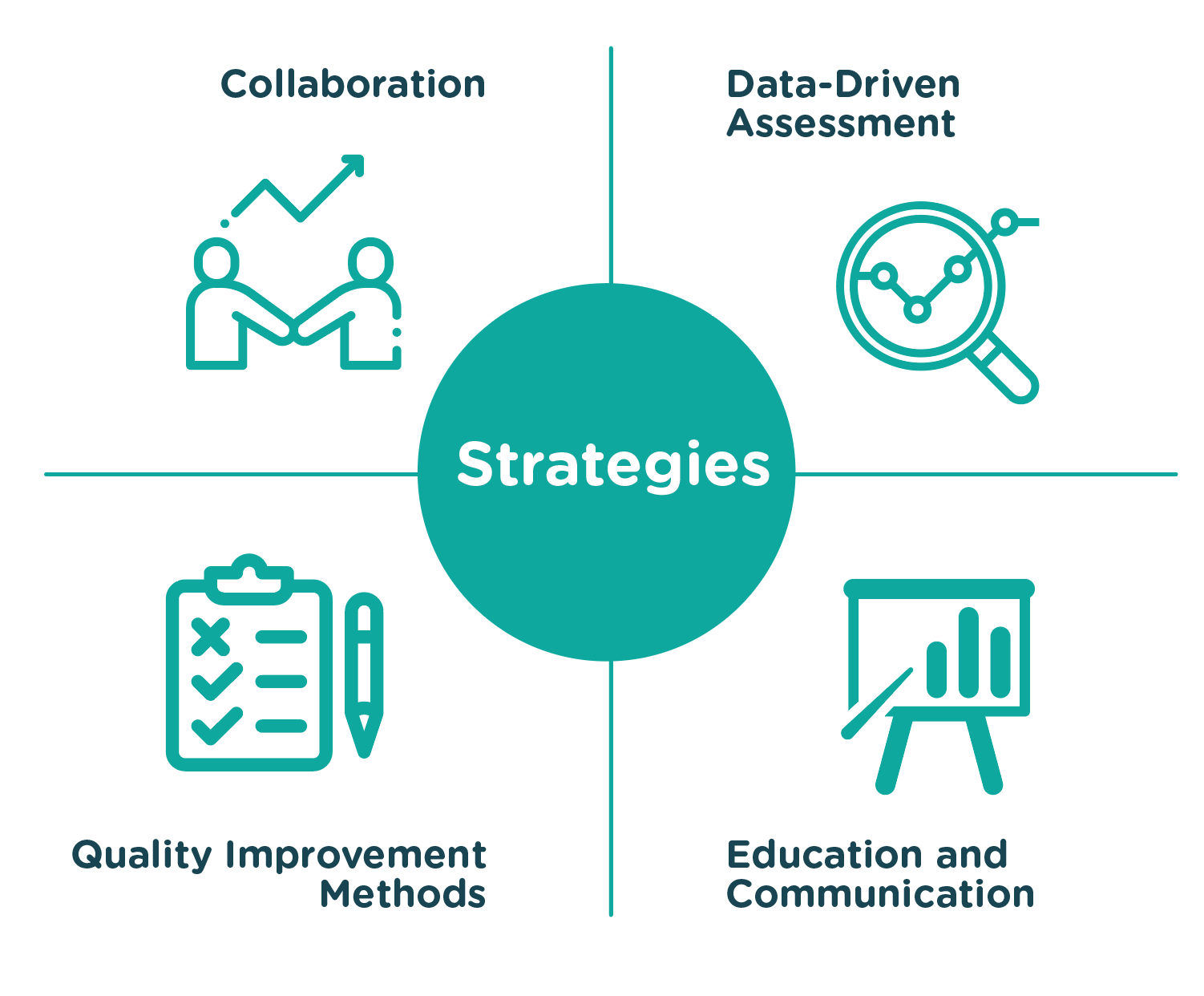 [Speaker Notes: This slide shows the goals of the collaborative.  TCHMB focuses on both maternal and neonatal health outcomes.  It aims to reduce negative health outcomes and increase positive health outcomes.]
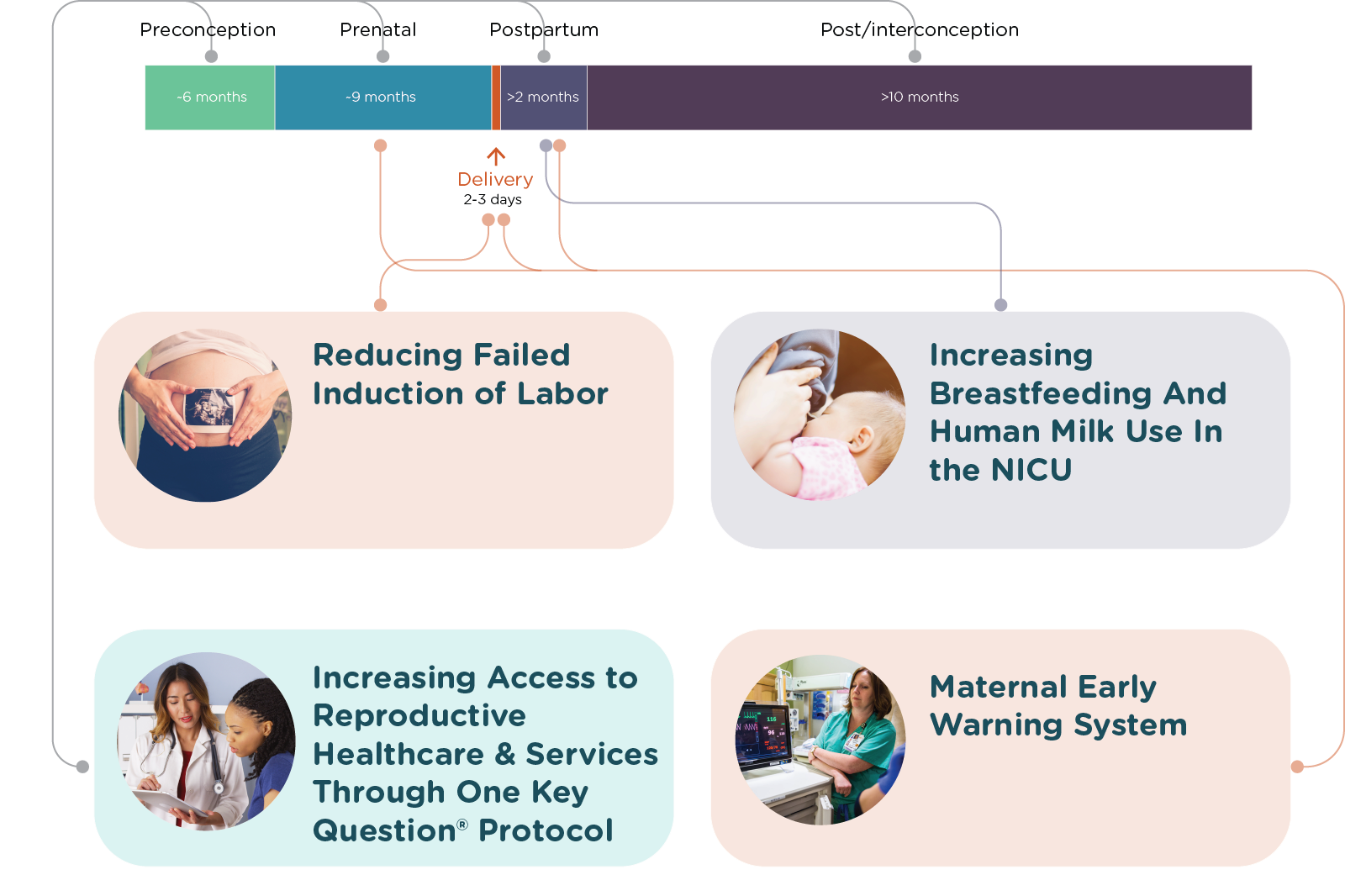 Additional Projects
Postpartum Access to Healthcare (PATH) PROJECT, Funded by St. David’s Foundation
Long Acting Reversible Contraception Strategic Plan Recommendations to the Legislature per direction of Rider 105, SB 1, 85th Legislative Session
Several Peer Reviewed Publication
Small area mapping projects
Infant Mortality in Communities Across Texas
Maternal Health Risk Factors in Communities Across Texas
Severe Maternal Morbidity in Communities Across Texas
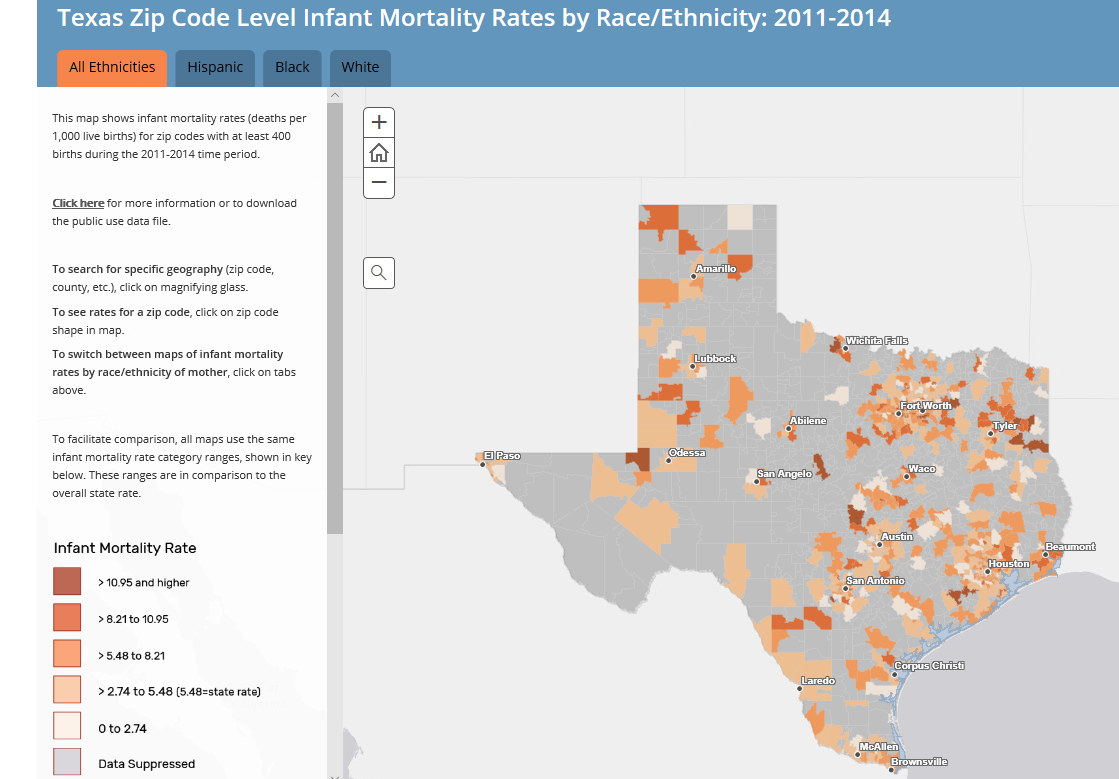 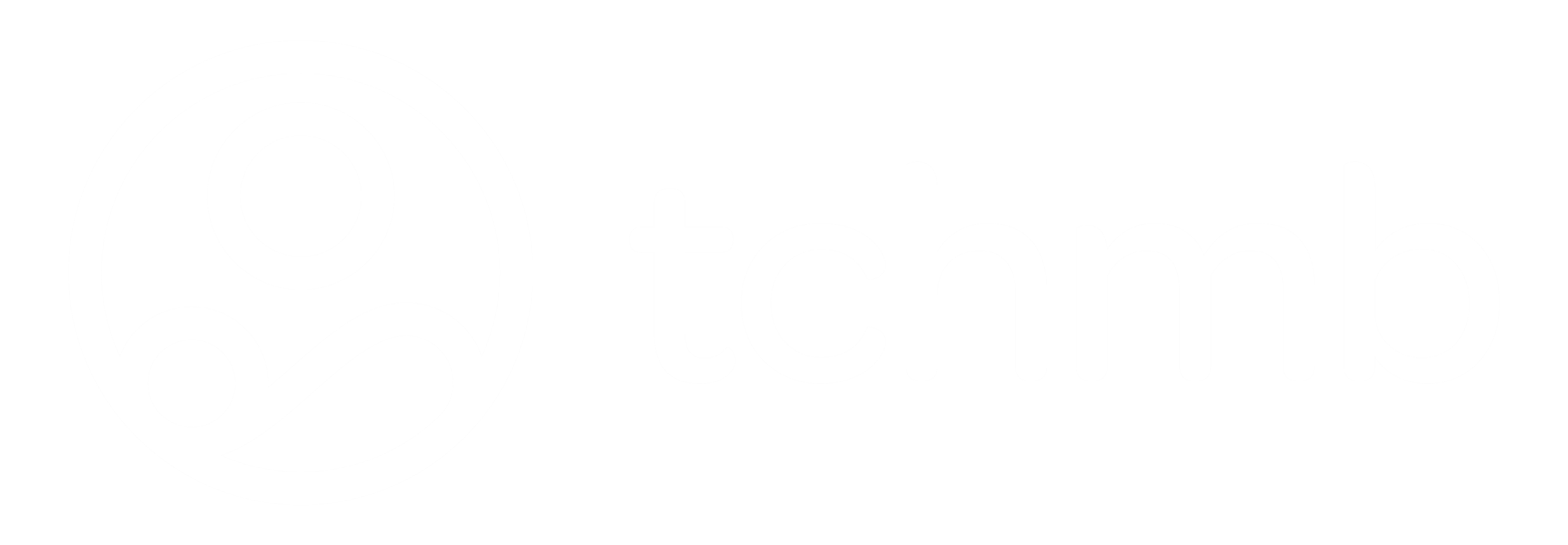 TCHMB.org

6,422 unique visitors in 2018
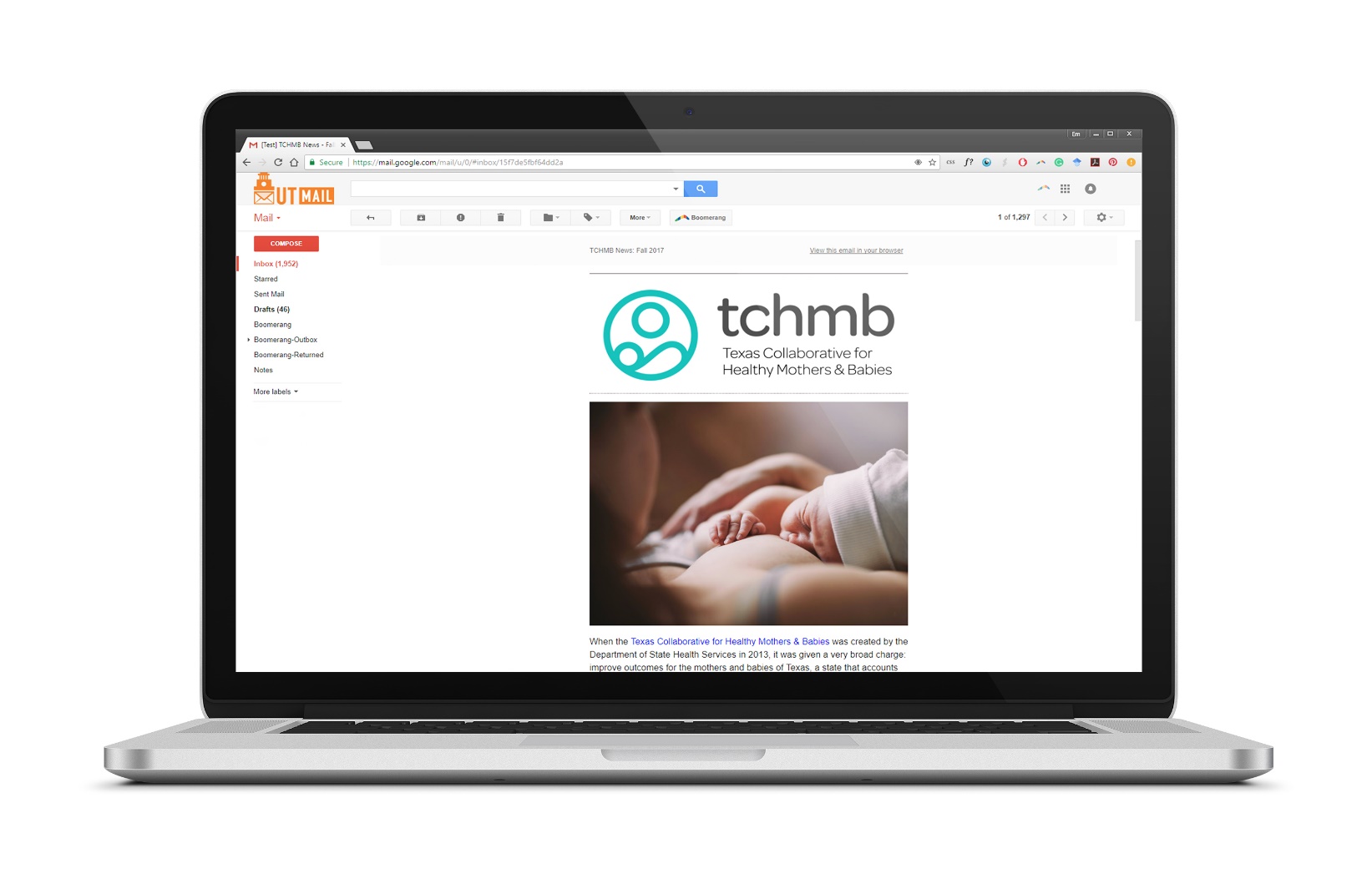 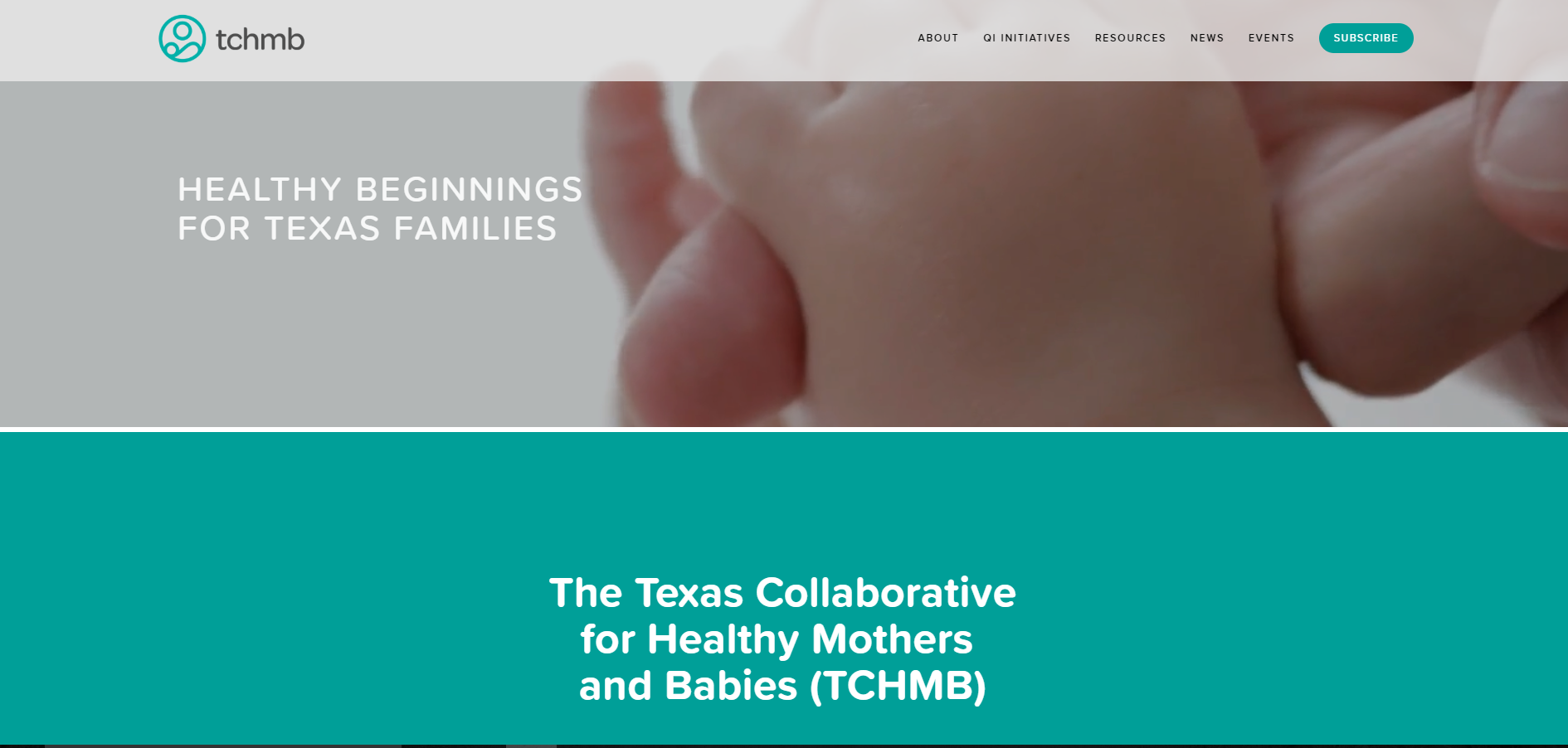 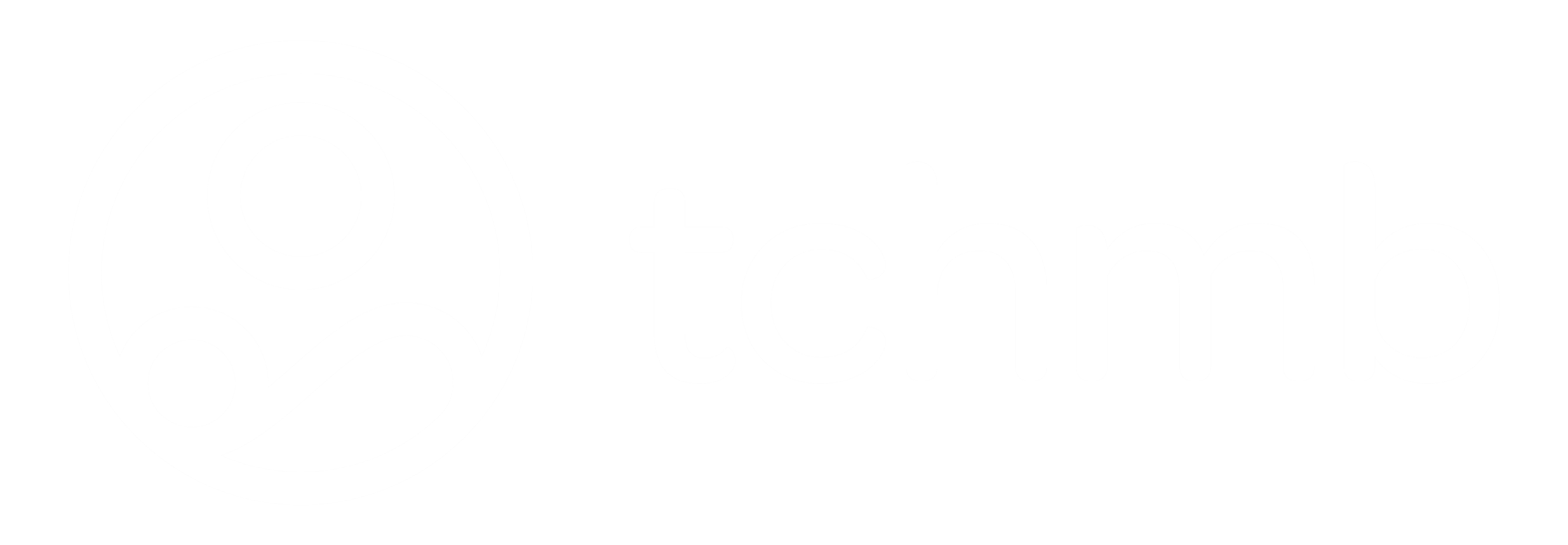 TCHMB News

Quarterly
2,044 Subscribers
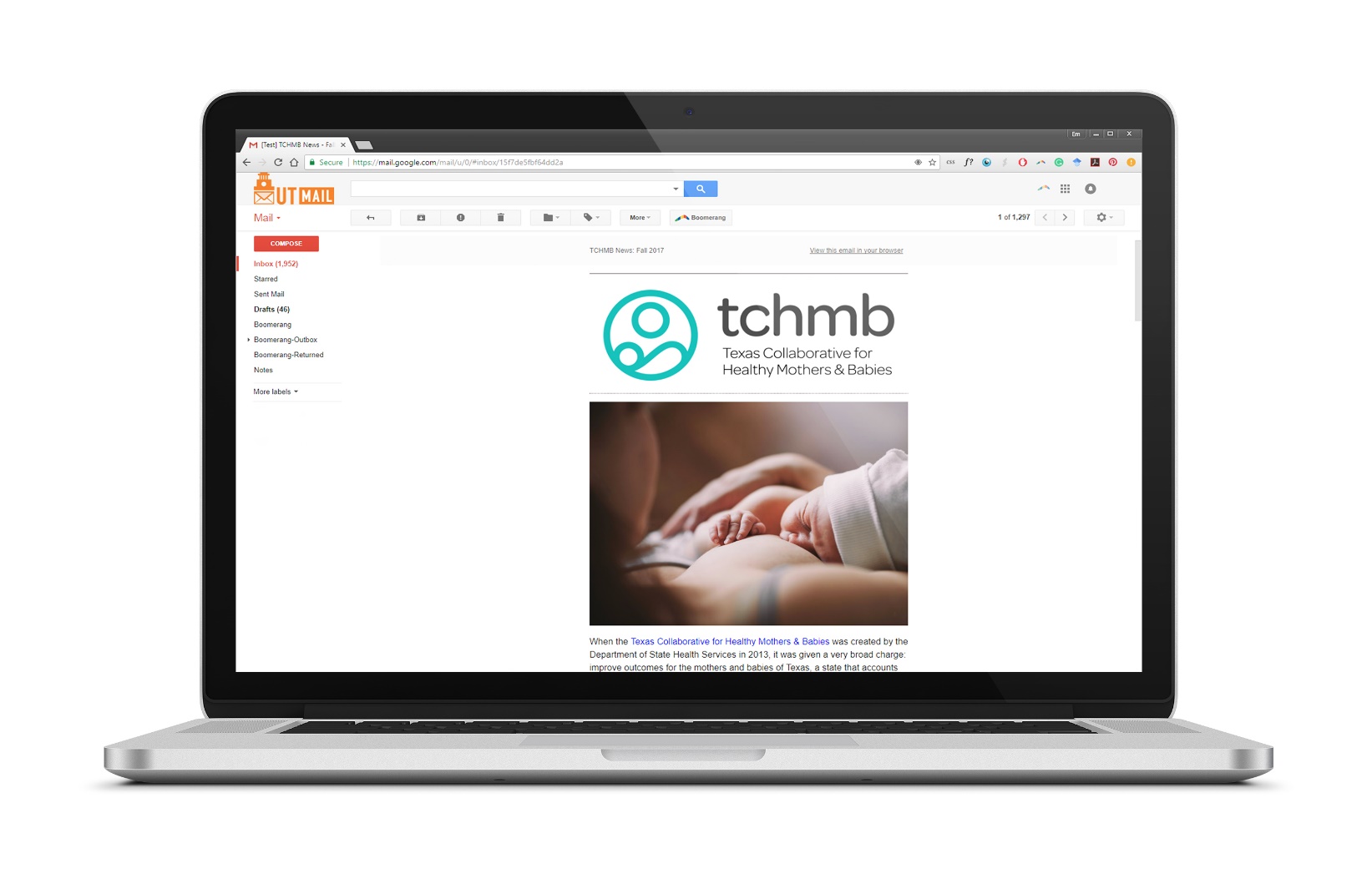 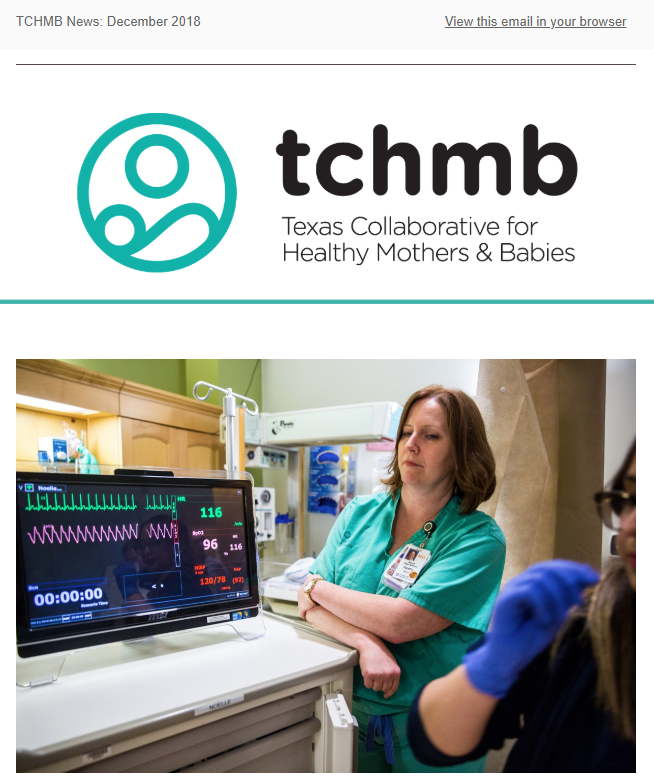 Goals for 2019

Refine criteria for selecting projects to emphasize racial equity and health disparities
Increase recruitment of health professionals, patient and family members
Increase membership and stakeholder engagement 
Utilize data, outcomes and evidence-informed and evidence-based practices to inform policy. 
Focus on reducing health disparities
Align with shared goals of partner organizations
Thank You!
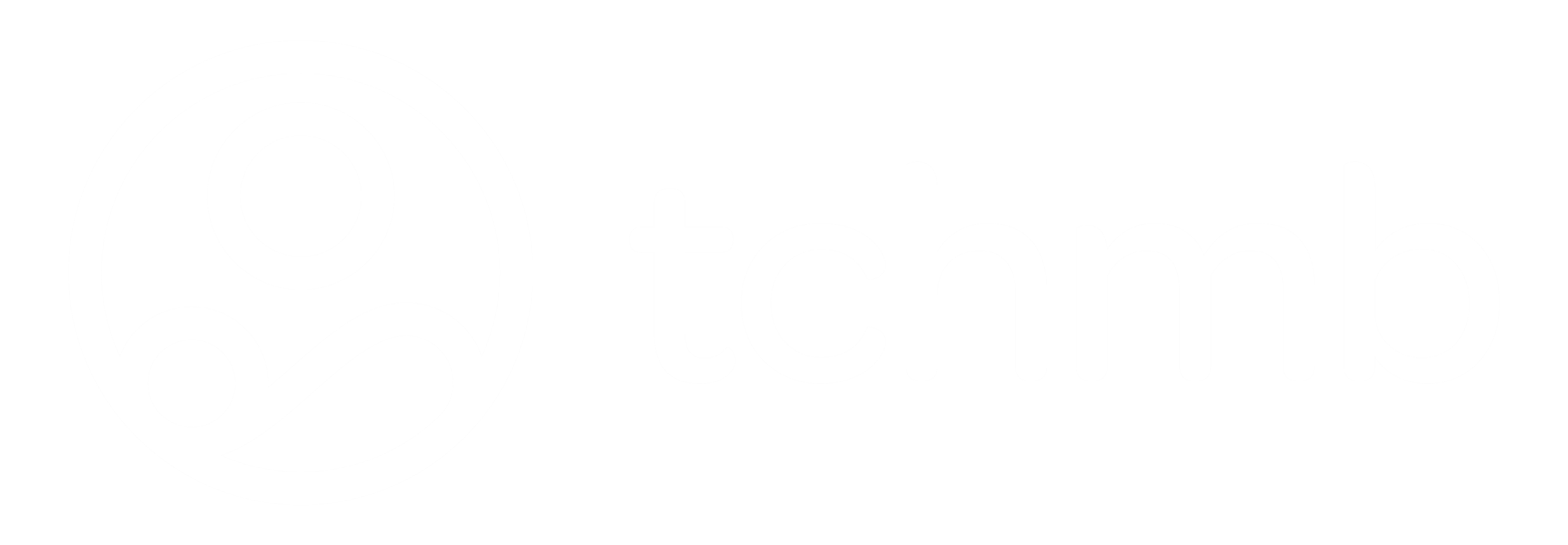 For more information on TCHMB, visit www.tchmb.org 
or email us: tchmb@utsystem.edu
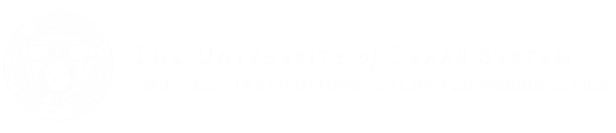 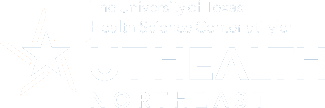 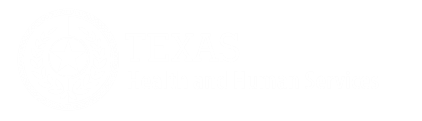 [Speaker Notes: and thank all of you for your attention.  I’m happy to take questions now.]